Módulo 3.2: Datos y orientaciones sobre la elaboración de niveles de referencia para REDD+
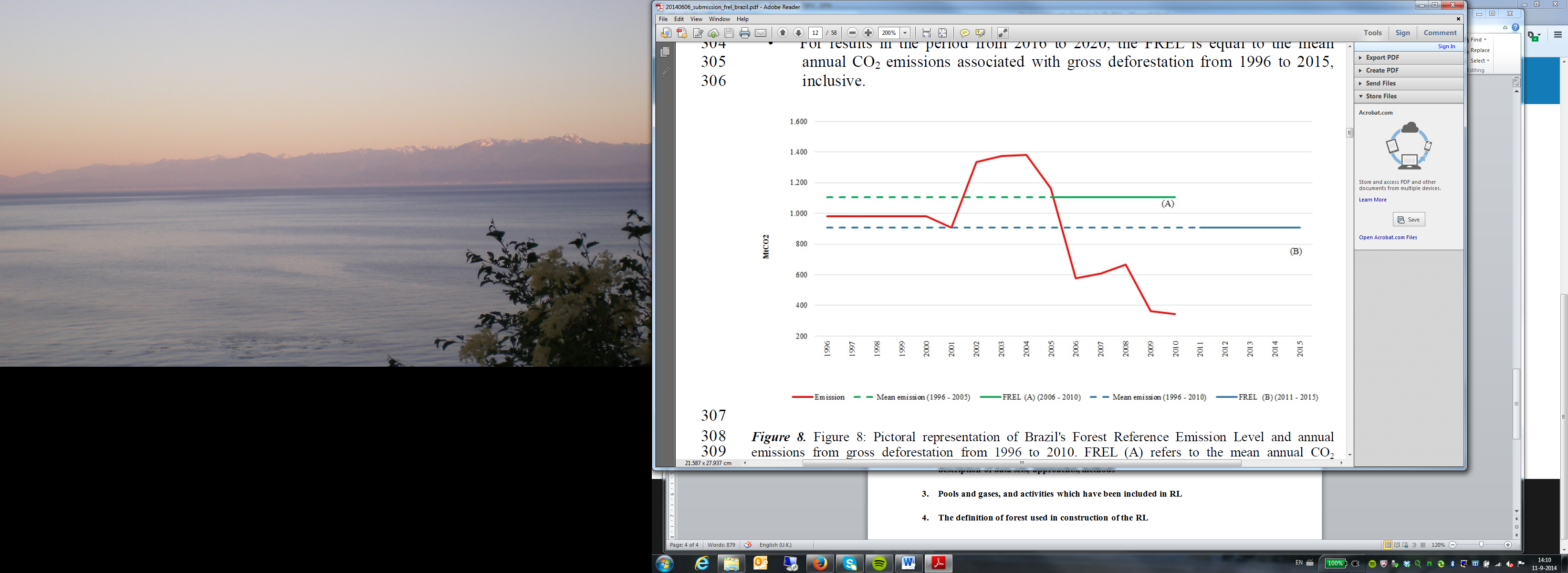 Autores del módulo:
Martin Herold, Univ. de Wageningen
Erika Romijn, Univ. de Wageningen
Sandra Brown, Winrock International

Ejemplo de país:
Presentación de Brasil de un nivel de referencia de las emisiones forestales (NREF) subnacional en el marco de la CMNUCC
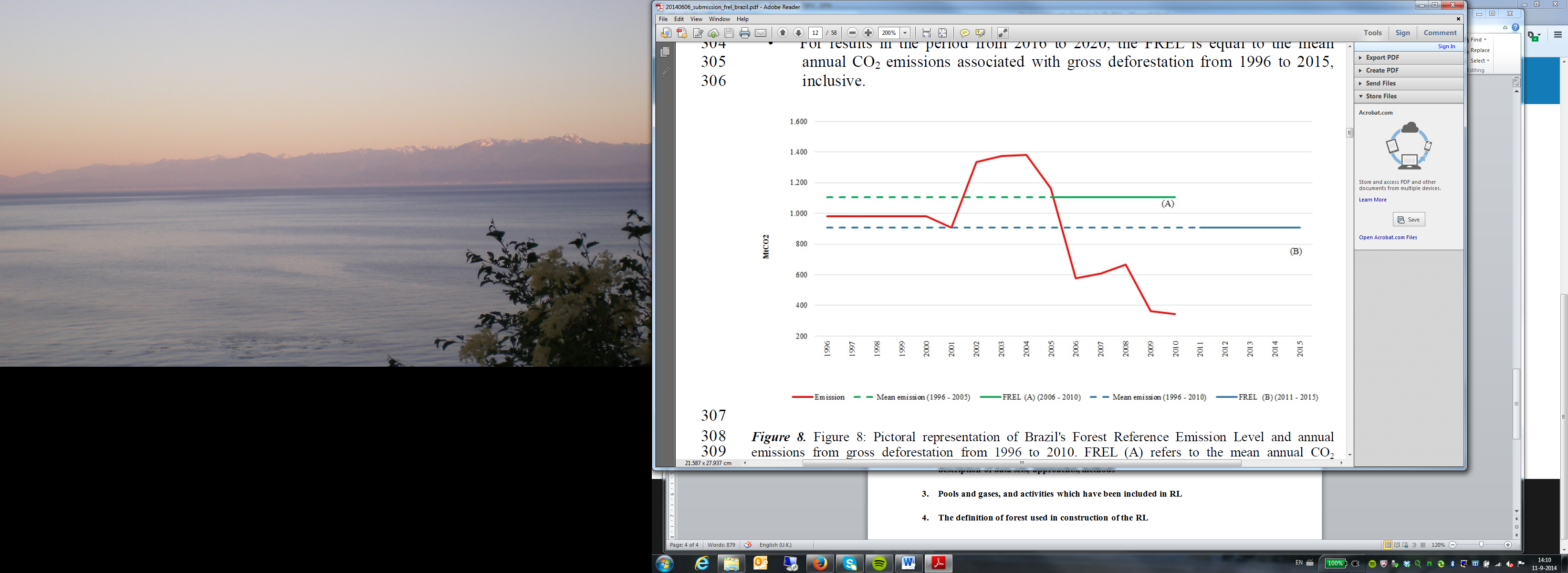 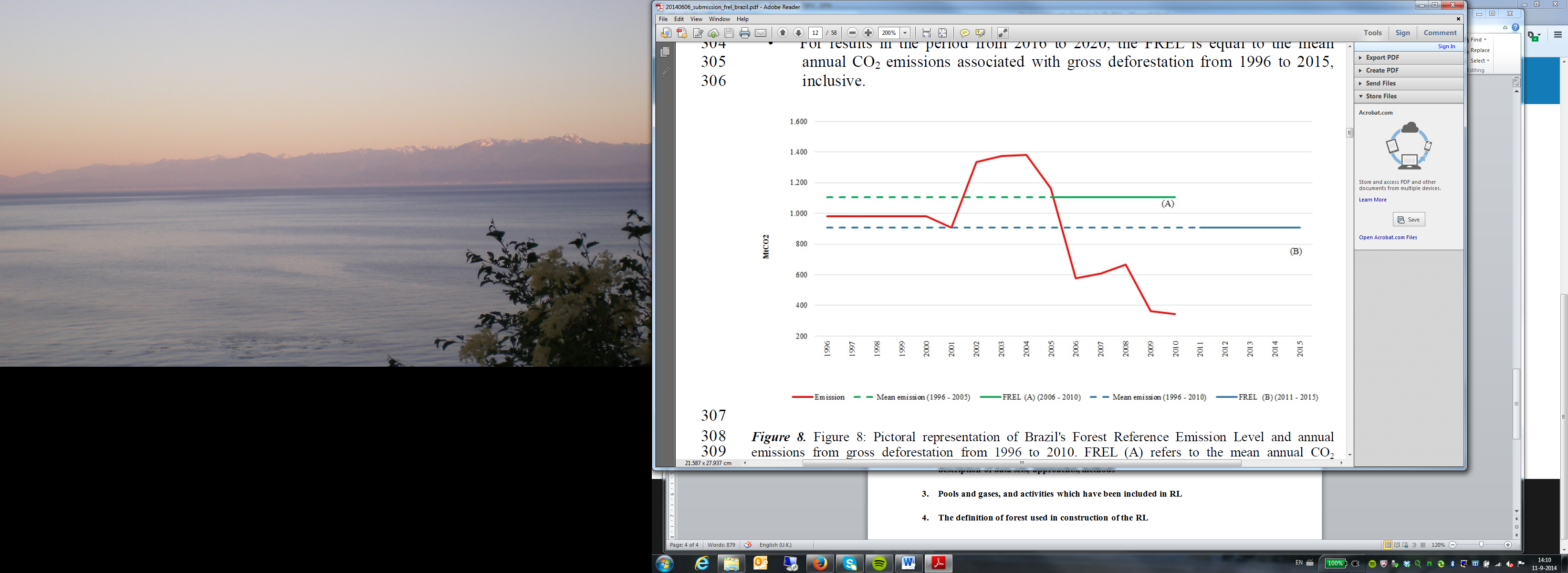 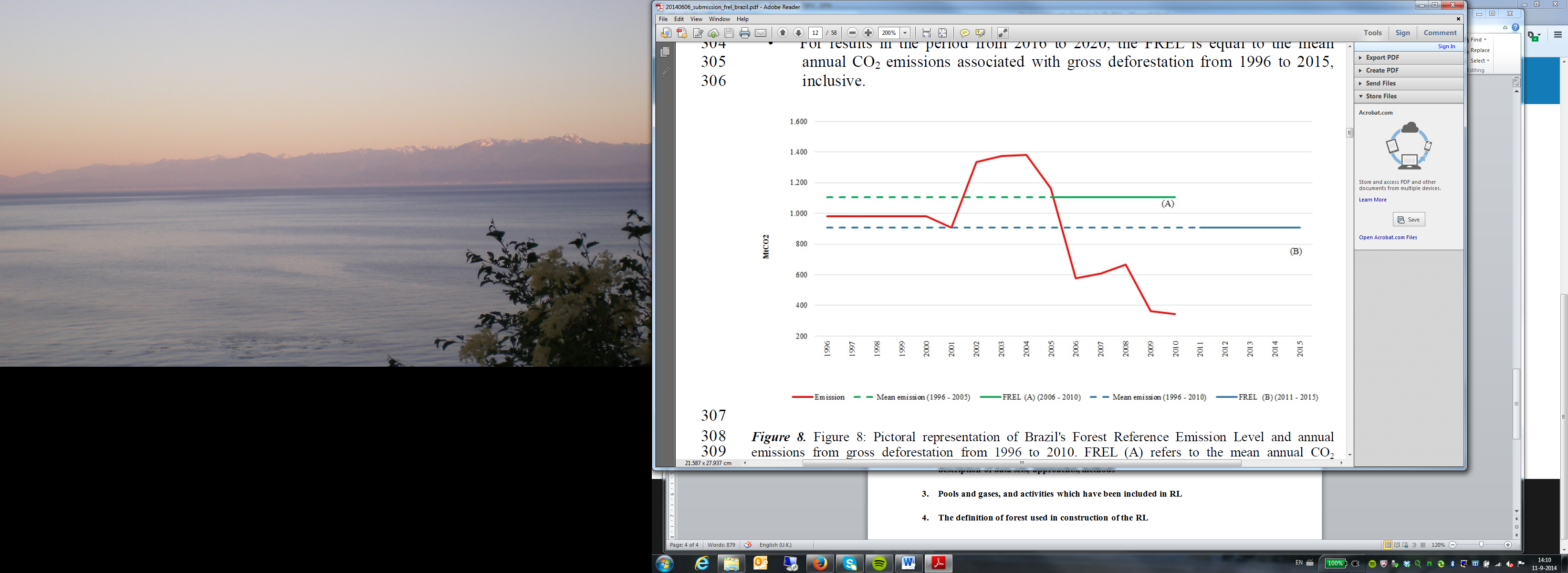 Emisiones forestales (MtCO2)
Tiempo ---
Gráfico: Evolución de los niveles de referencia forestal (NRF) en Brasil. Fuente: Gobierno de Brasil, 2014, presentación de Brasil de un NRF en el marco de la CMNUCC.
V1, mayo de 2015
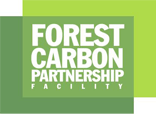 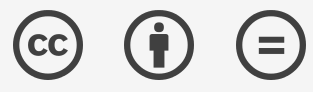 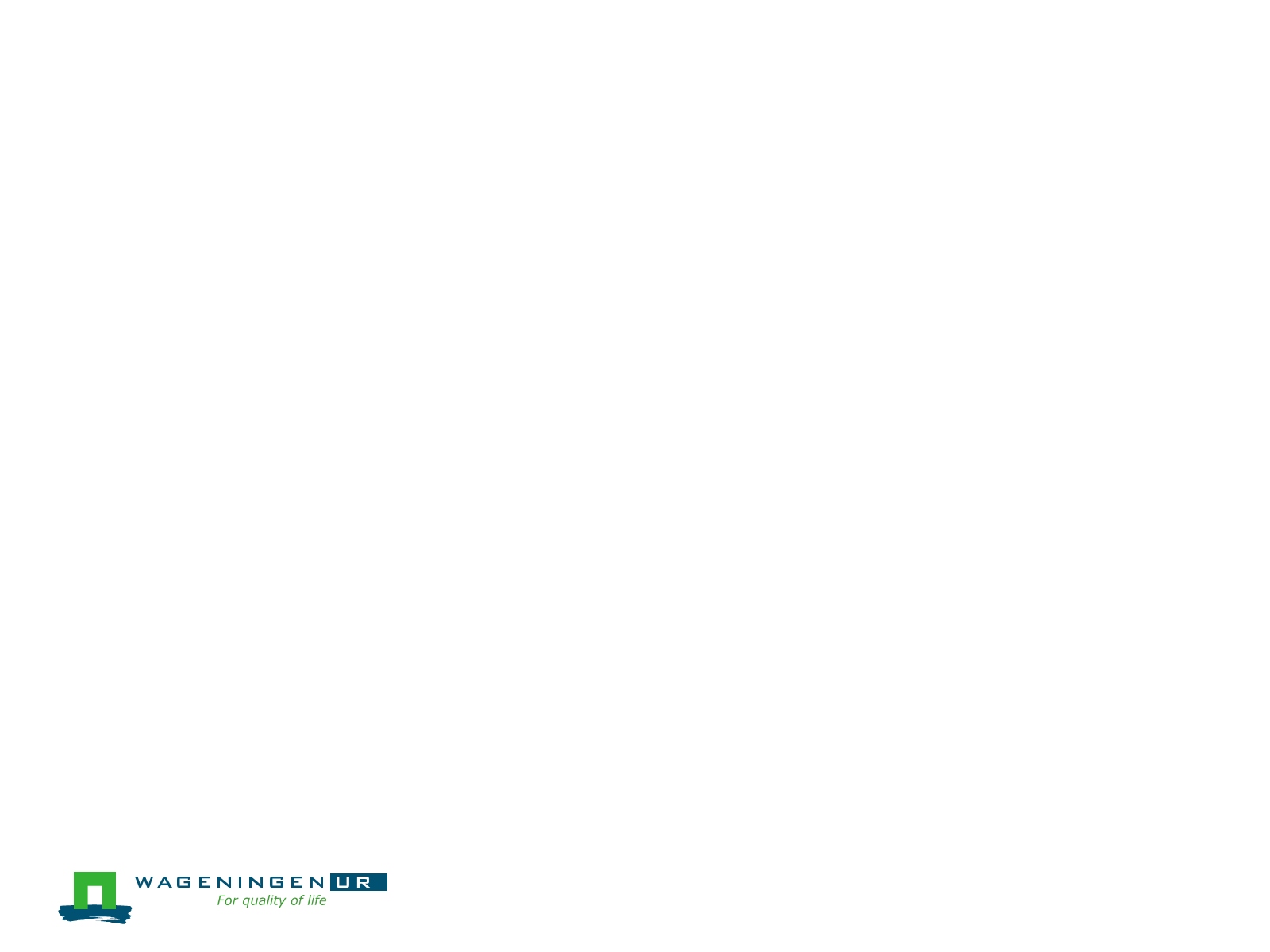 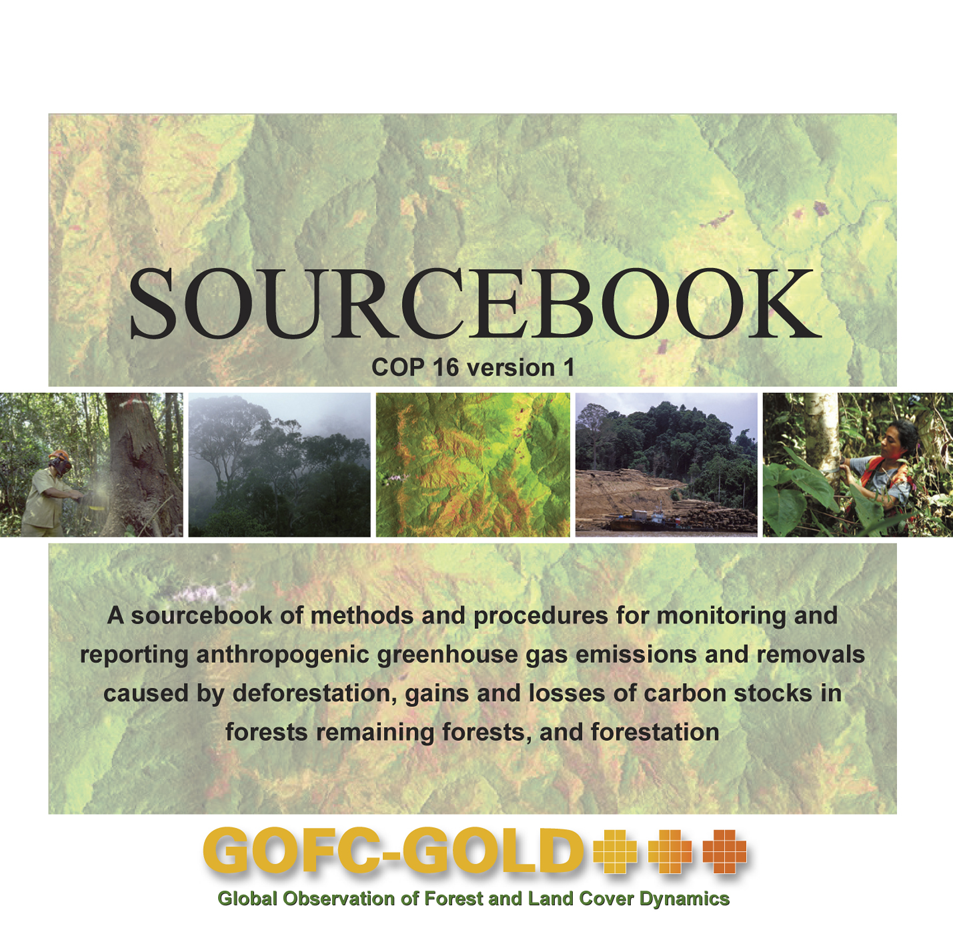 Licencia de Creative Commons
[Speaker Notes: Brasil es uno de los primeros países en presentar un nivel de referencia forestal (NRF) a la CMNUCC para pagos basados en resultados.

Fuentes:
Gobierno de Brasil, 2014; IPCC, 2003;
CMNUCC, 2014, decisión 13/CP.19;
CMNUCC, 2012, decisión 12-II/CP.17 y anexo. 

Para la presentación de los NRF propuestos por todas las partes, consulte la página web de la CMNUCC: https://unfccc.int/methods/redd/items/8414.php.]
Presentación de Brasil de un NREF subnacional en el marco de la CMNUCC
NRF subnacional:
Región seleccionada: Amazonia
Actividad seleccionada: deforestación
Reservas seleccionadas: biomasa aérea, biomasa subterránea, hojarasca
Con el tiempo, el NRF nacional consistirá en la suma de NRF subnacionales para seis biomas
El NRF para la degradación está en proceso de elaboración
[Speaker Notes: Introducción
La presentación de Brasil del NRF es un ejemplo de un NRF subnacional que se establece para una región seleccionada y para una actividad seleccionada, haciendo hincapié en algunos depósitos clave.
 
Brasil consta de seis biomas (Amazonia, Pantanal, Cerrado, Caatinga, bosque atlántico y Pampa) y ha elaborado un NRF subnacional para el bioma de la Amazonia, que está listo para ser presentado a la CMNUCC para pagos basados en resultados para actividades de REDD+. Decidió concentrarse primero en la mitigación de acciones en este bioma. La información preliminar ya está disponible para los otros cinco biomas. El NRF de la Amazonia funcionará como una medida intermedia, que con el tiempo se convertirá en un solo NRF nacional y será la suma de los NRF para los seis biomas. El NRF para el bioma de la Amazonia se concentra solo en las emisiones de CO2 provenientes de la deforestación bruta. Incluye emisiones de los siguientes depósitos de carbono: biomasa aérea, biomasa subterránea y hojarasca. Dado que los procesos de degradación pueden ser una fuente significativa de emisiones, se compila información preliminar sobre estas actividades, y un NRF para la degradación está en proceso de elaboración.]
Presentación de Brasil de un NREF subnacional en el marco de la CMNUCC
La presentación sigue las directrices de la CMNUCC (2012, decisión 12/CP.17, parte 2, anexo). Incluye:
Información que se utilizó para elaborar el NRF
Información transparente, completa, uniforme y exacta, incluida información metodológica utilizada en la elaboración de los NRF, por ejemplo una descripción de los conjuntos de datos, enfoques y métodos
Reservas y gases, y actividades que se han incluido en el NRF
La definición de bosque utilizada en la construcción del NRF
[Speaker Notes: La presentación de la información sobre el NRF sigue exactamente las directrices de la decisión de la CMNUCC y consta de estas cuatro secciones.]
1. Información que se utilizó para elaborar el NRF
Datos de actividad del enfoque 3: polígonos de deforestación anual basados en un análisis de datos satelitales de Landsat (res. 30 m)
Factores de emisión para cada tipo de bosque distintivo
Cálculo anual de emisiones de CO2 de 1996 a 2010:
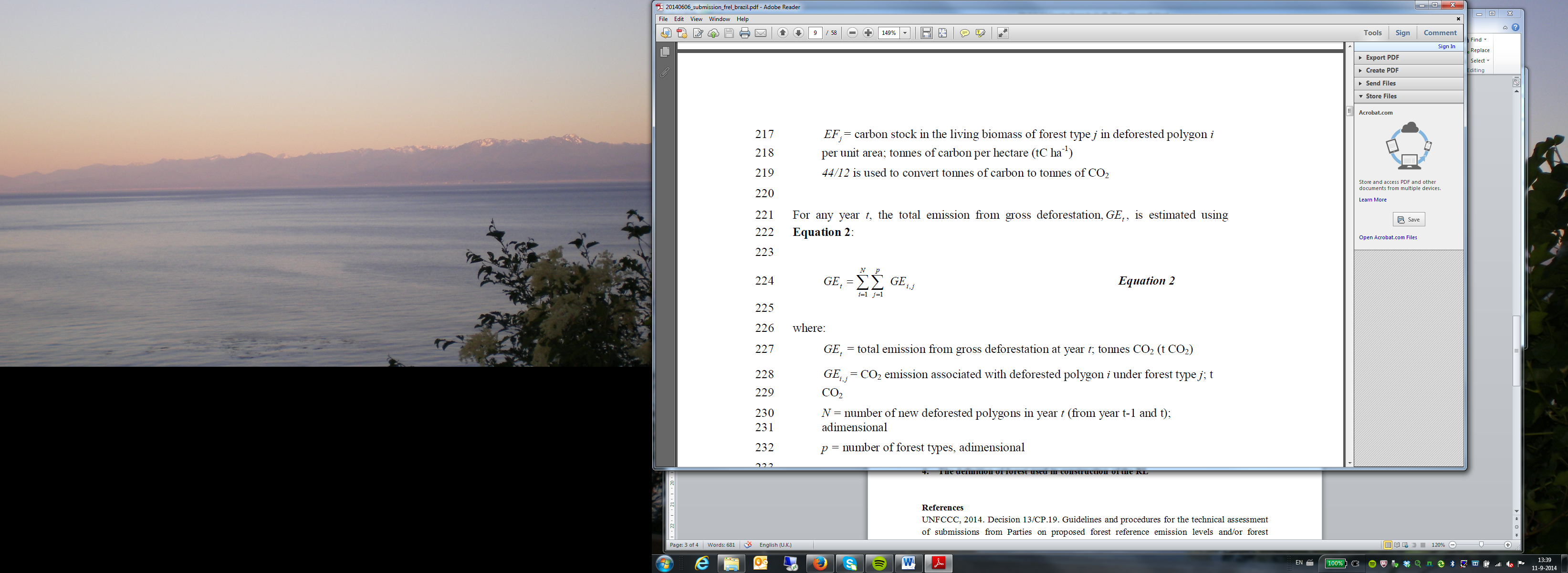 EBt = emisión total de deforestación bruta en el año t (en toneladas de CO2)
EBi,j  = emisión de CO2 asociada con el polígono deforestado i bajo el tipo de bosque j (en toneladas de CO2)
N = cantidad de nuevos polígonos deforestados en el año t
p = cantidad de tipos de bosques
[Speaker Notes: Datos de actividad
La deforestación bruta anual se obtuvo a partir de 1998 a través de un análisis completo de las series temporales históricas de datos de Landsat. El mapeo de la deforestación bruta se realizó por tipo de bosque (en km2 o hectáreas). Se utilizaron mayormente los datos de Landsat 5 con una resolución espacial de hasta 30 metros. La unidad mínima de mapeo fue de 6,25 hectáreas. La evaluación anual, denominada PRODES (programa de seguimiento de la deforestación bruta en la Amazonia), se realiza a través del Instituto Nacional de Investigación Espacial (INPE) (consulte también los ejemplos de países en el módulo 2.1). El cálculo de NRF se basó en un conjunto de datos del sistema de información geográfica (SIG) con los datos de actividad que incluyen polígonos de deforestación espacialmente explícitos para cada año. Esto representa los datos de actividad del enfoque 3.
 
Factores de emisión
El factor de emisión se define aquí como la reserva de carbono asociada a los diferentes tipos de bosques en el bioma de la Amazonia. Se expresa en toneladas de carbono por área unitaria. Se utilizaron diferentes ecuaciones alométricas para estimar la reserva de carbono para cada uno de los tipos de bosques distintivos. El cálculo del NRF se basa en un conjunto de datos de SIG con los factores de emisión (densidad de carbono asociada con tipos de bosques distintivos) sobre una base espacialmente explícita.
 
Establecimiento del nivel de referencia
La deforestación se definió como una tala indiscriminada del bosque primario. A través del PRODES, se identificaron anualmente nuevos aumentos de la deforestación. Para calcular las emisiones anuales de CO2, se combinaron los dos conjuntos de datos de SIG de datos de actividad y los factores de emisión. 
 
Para calcular las emisiones de CO2 derivadas de un incremento de la deforestación (polígono), se utilizó la siguiente ecuación:
 
EBi,j = Ai,j × EFj × 44/12
 
En donde:
 GEi,j  = emisión de CO2 asociada con el polígono deforestado i bajo el tipo de bosque j (en toneladas de CO2)
Ai,j = área de polígono deforestado i en el tipo de bosque j (en hectáreas)
FE = factor de emisión para tipo de bosque j en el polígono deforestado i por área unitaria (en toneladas de carbono por hectárea)
El factor 44/12 se utilizó para convertir toneladas de carbono en toneladas de CO2
 
Para un año, la cantidad total de emisión de CO2 se calcula con el uso de la ecuación de la diapositiva:
 
En donde: 
EB = emisión total de deforestación bruta en el año t (en toneladas de CO2)
EBi,j = emisión de CO2 asociada con el polígono deforestado i bajo el tipo de bosque j (en toneladas de CO2)
N = cantidad de nuevos polígonos deforestados en el año t
p = cantidad de tipos de bosques]
1. Información que se utilizó para elaborar el NRF
El NRF refleja la media dinámica de las emisiones anuales de CO2 y se actualiza cada cinco años
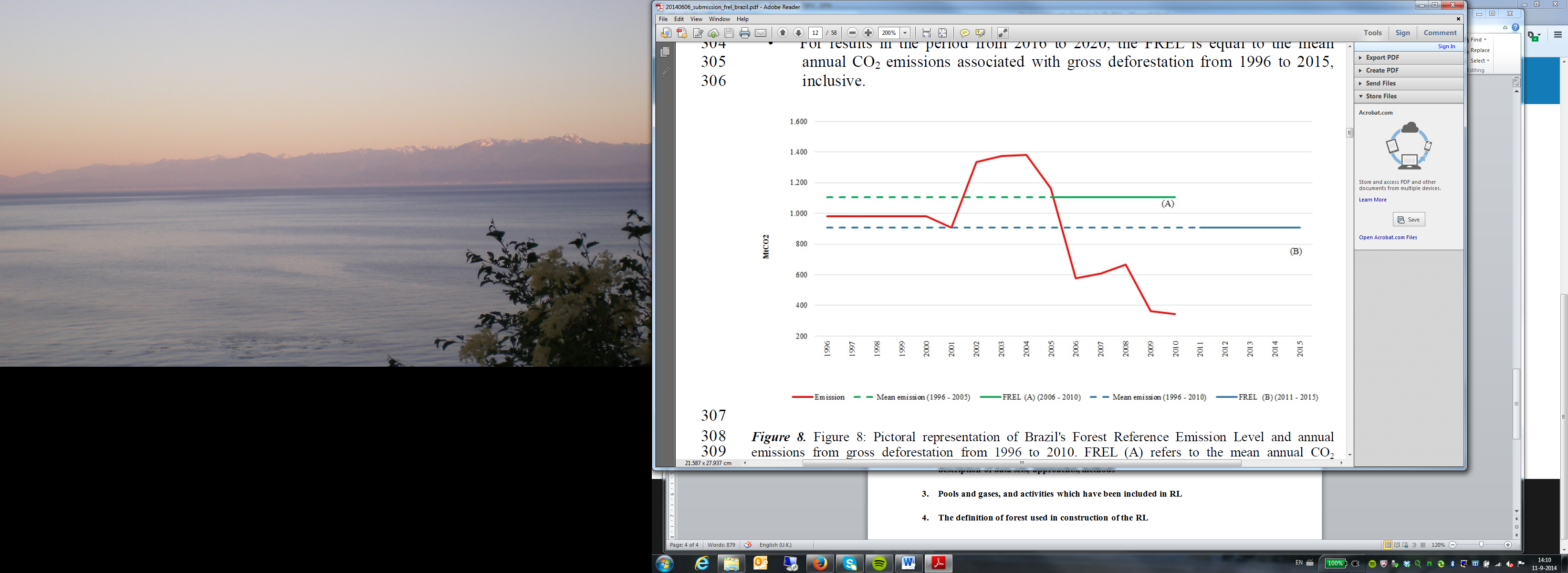 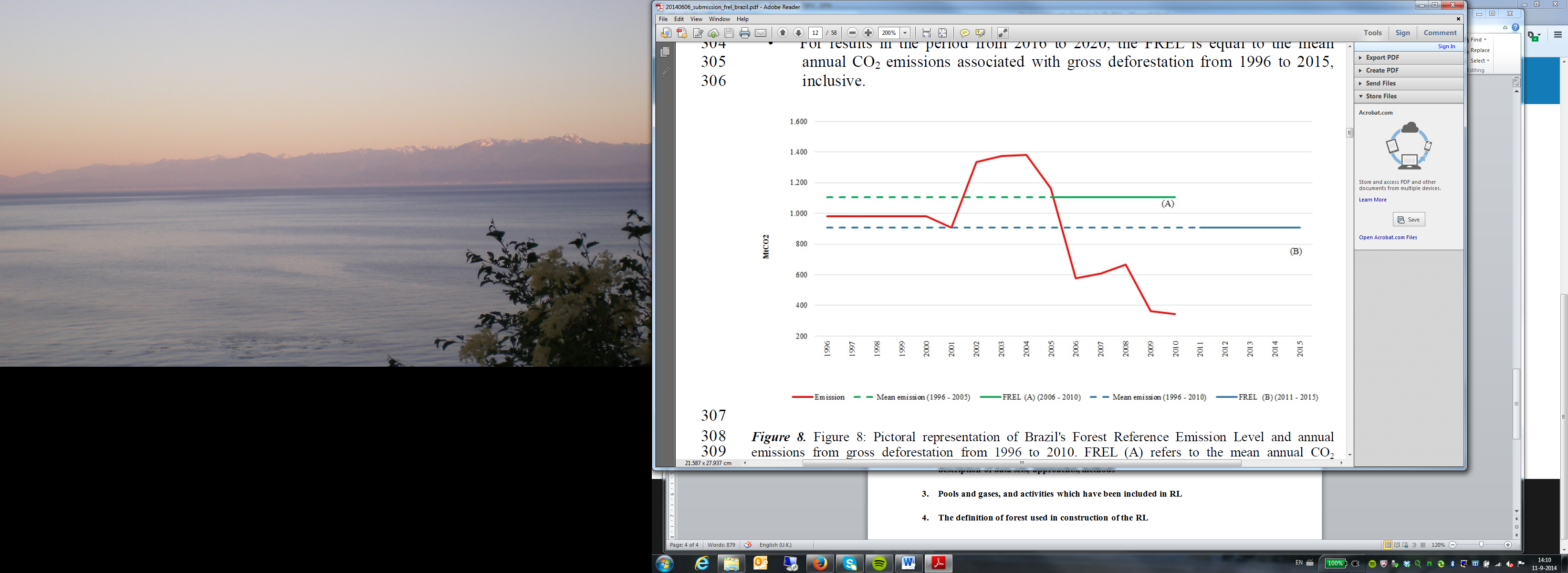 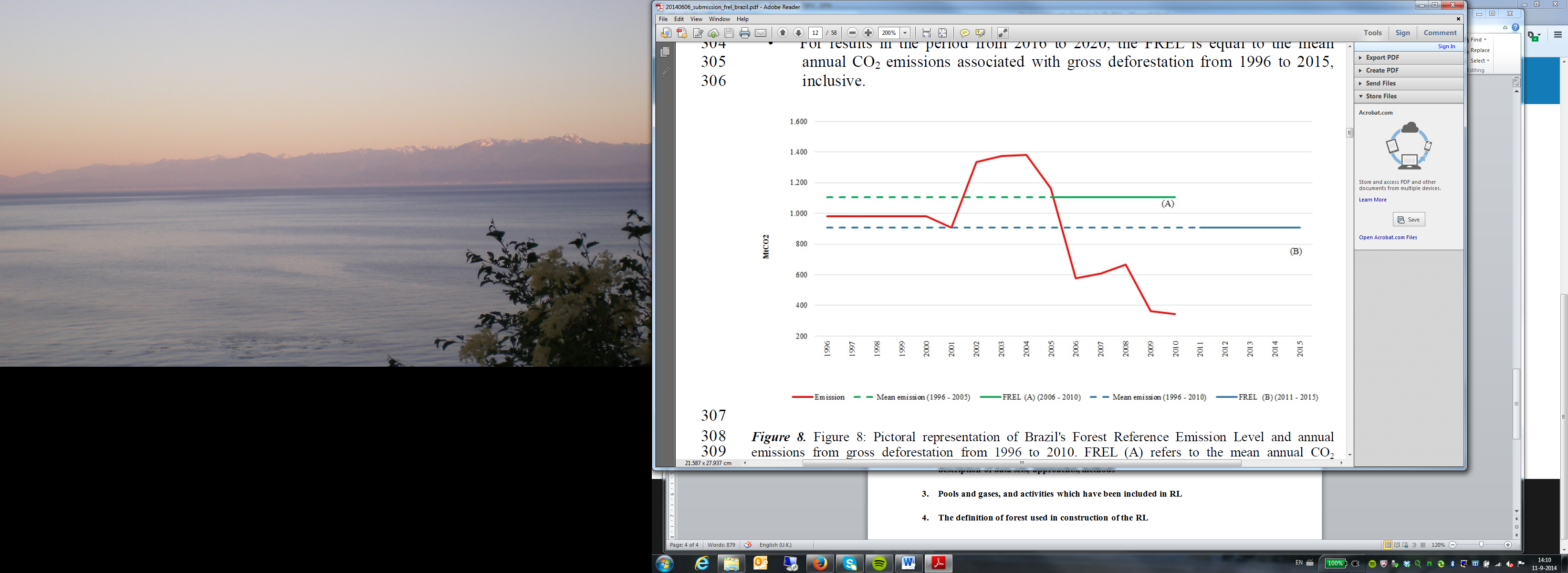 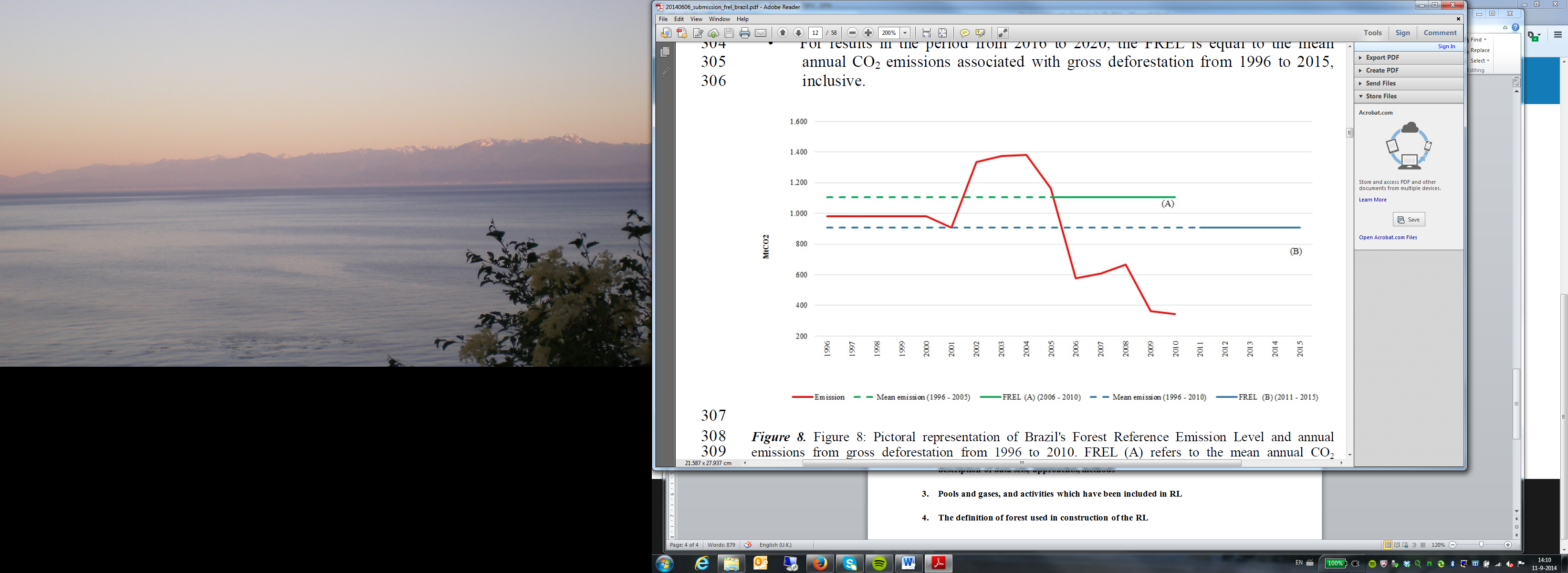 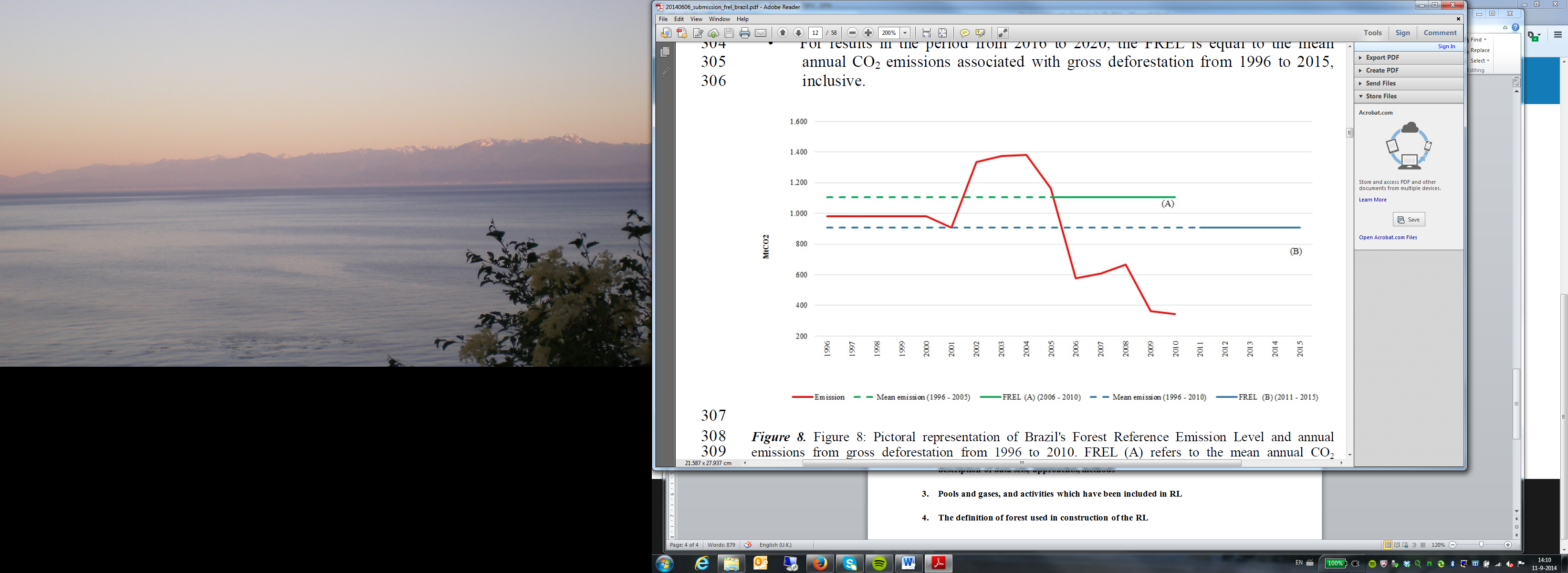 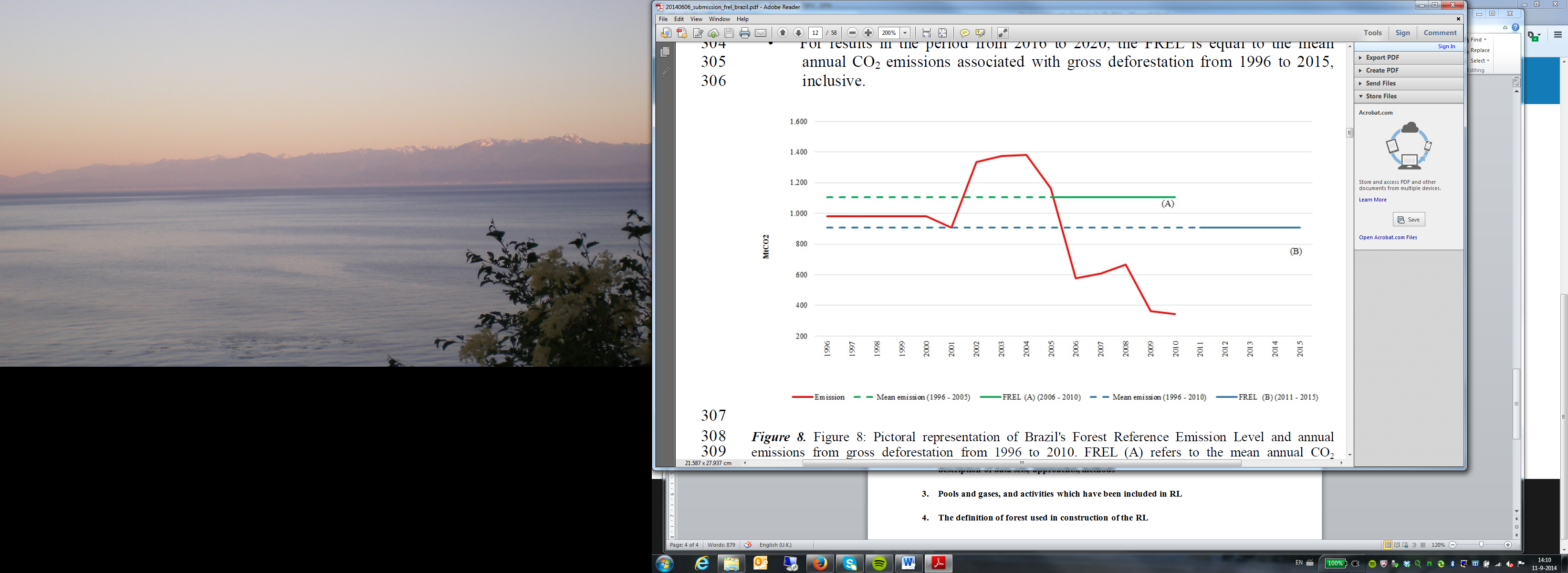 Emisiones forestales (MtCO2)
Fuente: GOB 2014, presentación de NRF de Brasil a la CMNUCC.
Tiempo ---
[Speaker Notes: Este gráfico muestra el cálculo del NRF correspondiente al bioma de la Amazonia brasileña para el período 2006-10 (línea verde) y 2011-15 (línea azul), incluidas las emisiones anuales de la deforestación bruta (línea roja) de 1996-2010. Fuente: Presentación de NRF de Brasil, 2014.

De 1996 a 2010, se calcularon las emisiones anuales de CO2. El NRF propuesto es una media dinámica de las emisiones anuales de CO2 provenientes de la deforestación desde 1996. Este NRF se actualiza cada cinco años a fin de incorporar mejores datos y percibir la eficacia de las políticas y planes de mitigación. Los siguientes NRF se aplican al bioma de la Amazonia brasileña:
NRF para el período 2006-10: las emisiones anuales medias de CO2 provenientes de la deforestación bruta entre 1996 y 2005
NRF para el período 2011-15: las emisiones anuales medias de CO2 provenientes de la deforestación bruta entre 1996 y 2010
Para los períodos futuros, el NRF para 2016-20 serán las emisiones anuales medias de CO2 provenientes de la deforestación bruta desde 1996 hasta 2015. El gráfico de la diapositiva representa el cálculo del NRF para los períodos 2006-10 (NREF A) y 2011-15 (NREF B).]
2. Información transparente, completa, uniforme y exacta
Transparencia:
Descripción detallada de todos los datos, métodos y productos
Integridad:
Todas las imágenes, los datos y los productos satelitales disponibles
Uniformidad:
Mismos métodos y datos usados para estimar e informar emisiones en el inventario nacional de gases de efecto invernadero (GEI) y para elaborar el NRF
Exactitud:
Datos de actividad: uso de datos de Landsat con alta exactitud
Factores de emisión: todavía existen muchas incertidumbres en los datos
[Speaker Notes: Transparencia: Se proporcionó una descripción detallada de todos los datos, métodos y productos. La información detallada debe permitir la reconstrucción de los mapas con aumentos de la deforestación y del mapa con densidades de carbono por tipo de bosque distintivo en el bioma de la Amazonia.

Integridad: Se pusieron a disposición del público todas las imágenes satelitales y datos e información pertinentes sobre aumentos de la deforestación anuales, deforestación bruta anual de 1996 a 2010, densidades de carbono y ecuaciones alométricas.
 
Uniformidad: Se utilizaron las mismas metodologías y conjuntos de datos uniformes para estimar las emisiones derivadas de la deforestación para la elaboración del NRF, así como también para la presentación de informes sobre las emisiones en el inventario nacional de GEI. De esta manera, la elaboración del NRF es congruente con la estimación de las emisiones antropogénicas de GEI relacionadas con bosques por fuentes y remociones por reducciones. Siguió la orientación metodológica de la orientación del IPCC sobre las buenas prácticas para UTCUTS (IPCC, 2003).

Exactitud: El uso de los datos satelitales de Landsat con una resolución espacial de hasta 30 metros permite generar mapas con gran exactitud. Asimismo, un equipo uniforme de técnicos participa en el PRODES cada año, y el control de calidad y la garantía de calidad forman parte del proceso, lo que contribuye a la calidad y exactitud de los productos. Con respecto a los factores de emisión, se utilizó un conjunto exhaustivo de datos terrestres para crear el mapa de carbono. Es bastante difícil evaluar incertidumbres relacionadas con la recopilación de datos, el diseño de muestreo, el uso de ecuaciones alométricas, la incorporación de tipos de bosques y las normas utilizadas para estimar la densidad de carbono de los tipos de bosques. En la actualidad, se está trabajando para evaluar y minimizar estas incertidumbres.]
3. Reservas y gases, y actividades incluidas en la elaboración de NRF
Reservas:
Biomasa aérea
Biomasa subterránea
Hojarasca
Gases:
Emisiones de CO2
Actividad:
Deforestación
[Speaker Notes: Reservas incluidas: Biomasa aérea, biomasa subterránea y hojarasca. Se necesita más investigación para posibilitar el suministro de datos exactos sobre el carbono orgánico del suelo. Ya se han llevado a cabo varios estudios. Sin embargo, esto es difícil de evaluar debido a los diversos tipos de suelos y situaciones diferentes en Amazonia. Asimismo, puede llevar muchos años antes de que se emita todo el CO2 del suelo después de la deforestación.
 
Gases incluidos: Emisiones de CO2. No se incluyen en el NRF las emisiones que no son de CO2 asociadas con el fuego. 

Actividades incluidas: Deforestación. El NRF para la degradación está en construcción y podrá presentarse en el futuro.]
4. La definición de bosque utilizada en la construcción del NRF
Definición de bosque de la Organización de las Naciones Unidas para la Alimentación y la Agricultura:
Tierra > 0,5 hectáreas
Árboles > 5 metros
Dosel arbóreo > 10 %
Deforestación = tala indiscriminada basada en la pérdida de cubierta total de árboles en la unidad mínima de mapeo de 6,25 hectáreas (250 x 250 m)
Otros tipos de pérdida, donde los umbrales del dosel arbóreo permanecen sobre el 0 %, se consideran degradación de los bosques
[Speaker Notes: Brasil utiliza la definición de bosque de la Organización de las Naciones Unidas para la Alimentación y la Agricultura, es decir: tierras > 0,5 hectáreas; árboles > 5 metros (o con capacidad de alcanzar esta altura), y dosel arbóreo > 10 %. No se incluyen las tierras para usos agrícolas o usos urbanos.

Sin embargo, para mapear la deforestación no se utilizaron umbrales. La deforestación se basó en patrones de tala indiscriminada que equivalen a un dosel arbóreo del 0 %. Esto implica que se registró un cambio de bosque a suelo desnudo. Por lo tanto, no incluye en verdad una definición de bosque. Utilizan 6,25 ha (250 x 250 m) como unidad mínima de mapeo e informan solo las áreas de pérdida total del dosel arbóreo en dichas unidades. No se informan las pérdidas parciales. Otros tipos de pérdida, donde los umbrales del dosel arbóreo se mantuvieron por encima del 0 %, fueron considerados degradación de los bosques.

Para conocer más ejemplos de los niveles de Referencia forestal de REDD+, consulte ONU-REDD (2014), Emerging Approaches to Forest Reference Emission Levels and/or Forest Reference Levels for REDD+ (Nuevos enfoques en torno a los niveles de referencia de las emisiones forestales y los niveles de referencia forestal para REDD+).]
Módulos de consulta recomendados
Módulo 3.3 para continuar con las orientaciones para la presentación de informes sobre el desempeño en materia de REDD+ siguiendo las directrices y orientaciones del IPCC
Bibliografía
GOB (Government of Brazil). 2014. Brazil’s Submission of a Forest Reference Emission Level for Deforestation in the Amazonia Biome for Results-based Payments for REDD+ under the UNFCCC. 2014. Brazília. https://unfccc.int/files/land_use_and_climate_change/redd/application/pdf/20140606_submission_frel_brazil.pdf.
IPCC, 2003. 2003 Good Practice Guidance for Land Use, Land-Use Change and Forestry, Prepared by the National Greenhouse Gas Inventories Programme, Penman, J., Gytarsky, M., Hiraishi, T., Krug, T., Kruger, D., Pipatti, R., Buendia, L., Miwa, K., Ngara, T., Tanabe, K., Wagner, F. (eds.). Published: IGES, Japan. http://www.ipcc-nggip.iges.or.jp/public/gpglulucf/gpglulucf.html (Often referred to as IPCC GPG)
UNFCCC (United Nations Framework Convention on Climate Change). 2014. Decision 13/CP.19. Guidelines and procedures for the technical assessment of submissions from parties on proposed forest reference emission levels and/or forest reference levels. http://unfccc.int/resource/docs/2013/cop19/eng/10a01.pdf#page=34.
UNFCCC. 2012. Decision 12/CP.17.  Report of the Conference of the Parties on its seventeenth session, held in Durban from 28 November to 11 December 2011: Part Two: Action taken by the Conference of the Parties at its seventeenth session. http://unfccc.int/resource/docs/2011/cop17/eng/09a02.pdf#page=16.
UN-REDD. 2014. Emerging Approaches to Forest Reference Emission Levels and/or Forest Reference Levels for REDD+. Rome: Food and Agriculture Organization. www.unredd.net/index.php?option=com_docman&task=doc_download&gid=13473&Itemid=53.